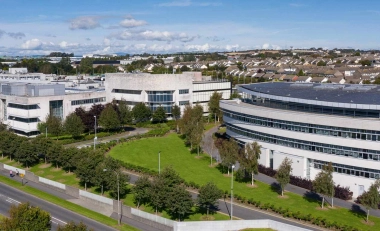 Designing, Fabricating, and Optimizing an Optical Sensor to Detect Marine Toxins
Ferritin
SPR
Conclusion
STREAM
Simulation
The End
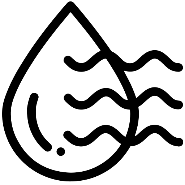 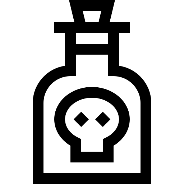 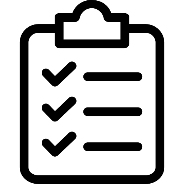 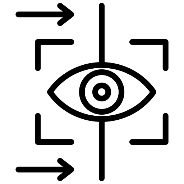 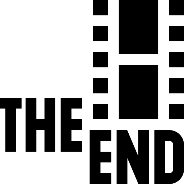 DTL
Sensor
Marine toxins
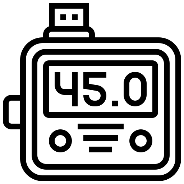 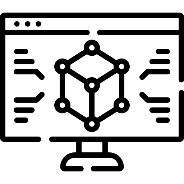 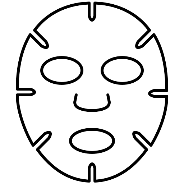 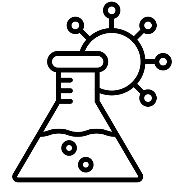 Mitra Abedini Postdoctoral researcher (Development Scientist)
 Department of Science PMBRC
mitra.abedini@setu.ie
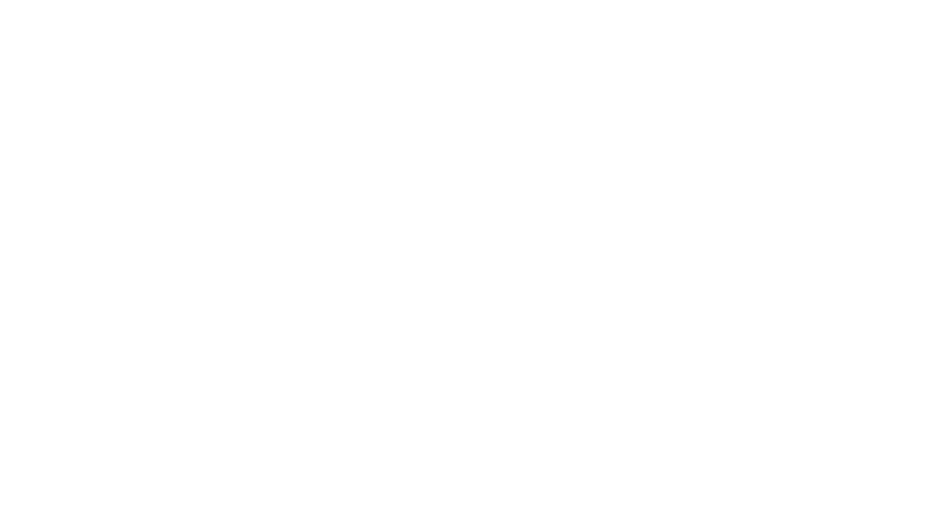 Sensor Technologies for Remote Environmental Aquatic Monitoring
Swansea University
MTU
SETU
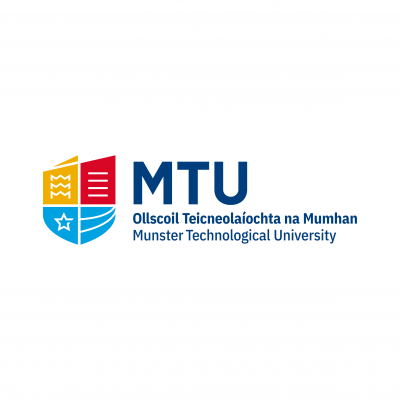 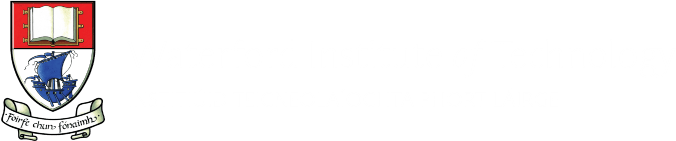 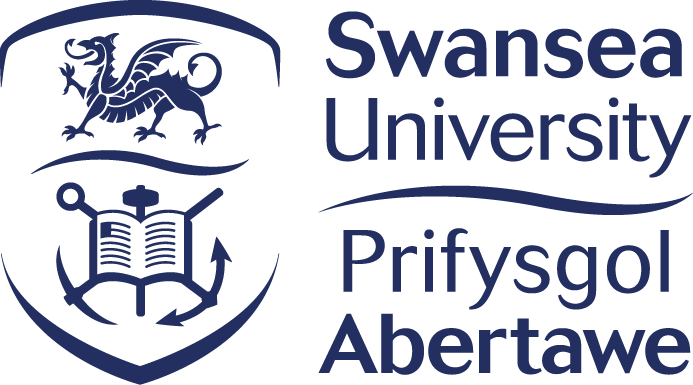 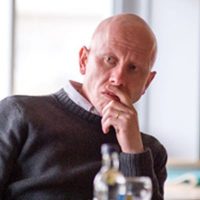 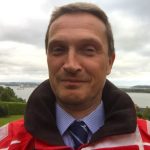 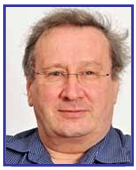 Dr Joseph O’Mahony
     PI
Prof David Gethin
Cormac Gebruers
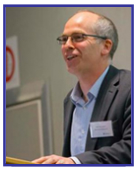 Ferritin
DTL
SPR
Conclusion
STREAM
Simulation
The End
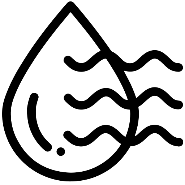 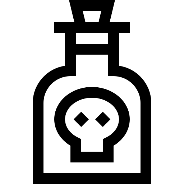 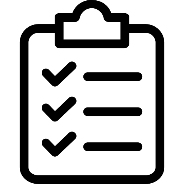 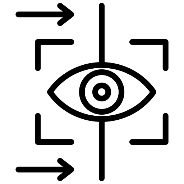 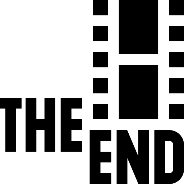 Sensor
Marine toxins
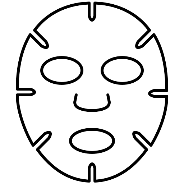 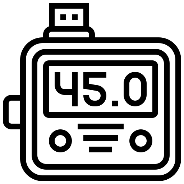 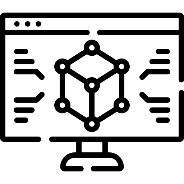 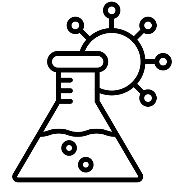 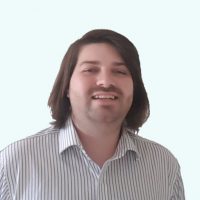 Dr Peter McLoughlin             PI
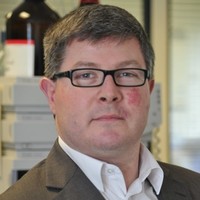 Dr Ben Clifford
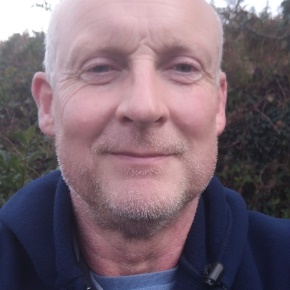 Dr Ambrose Fury
Dr Ronan BrowneProject Manager
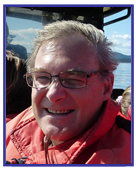 Prof. Carlos de Leaniz
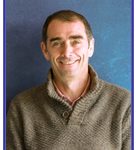 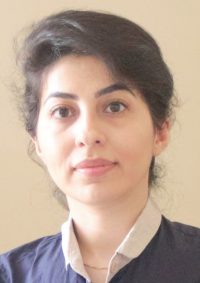 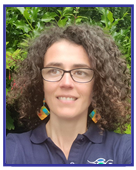 Dr Mitra Abedinipostdoctoral 
researcher
Paul Shanahan
Dr Sara Barrento
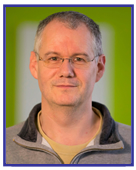 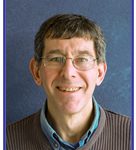 John RonanTechnical lead
Mike Griew
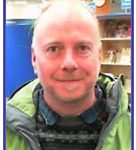 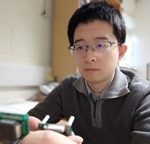 Paul Howes
Benyuan Yu
PhD researcher
01
04
02
03
Neurotoxic shellfish toxins (NSTs)
Paralytic shellfish toxins (PSTs)
Amnesic shellfish toxins (ASTs)
Diarrhetic shellfish toxins (DSTs)
05
06
07
08
Ciguatoxins
Tetrodotoxins (TTXs)
Palytoxins
Cyclic imines
economic impact of marine toxins
Ferritin
SPR
Conclusion
STREAM
Simulation
The End
DTL
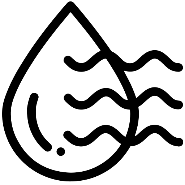 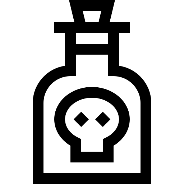 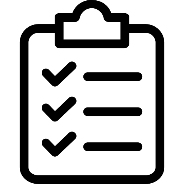 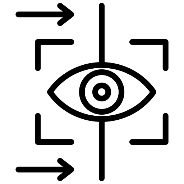 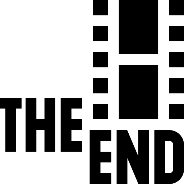 Sensor
Marine toxins
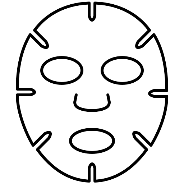 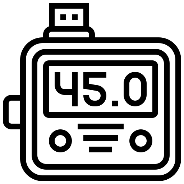 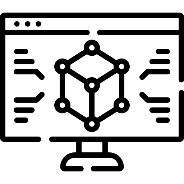 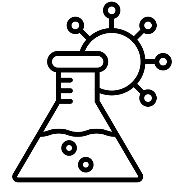 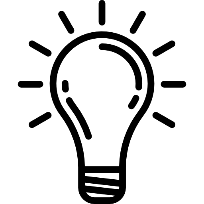 Optical Sensors
INFOGRAPHICS
Types

1- Surface Plasmon Resonance (SPR) sensors
2- Fluorescence-based sensors
3- Colorimetric sensors 
4- Surface Raman Enhances Spectroscopy sensors
ELEMENTS
Strength

1- High sensitivity & Selectivity
2- Real-time monitoring
3- Non-destructive 
4- Portability
5- Versatility
Ferritin
SPR
Conclusion
STREAM
Simulation
The End
DTL
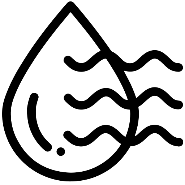 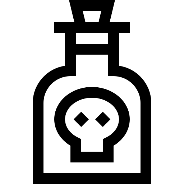 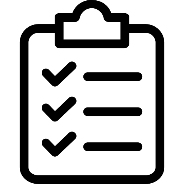 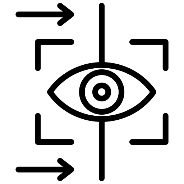 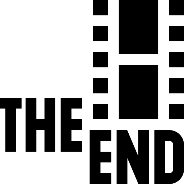 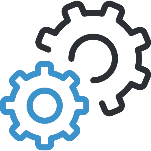 Sensor
Marine toxins
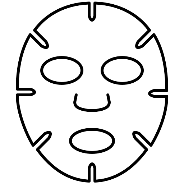 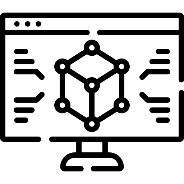 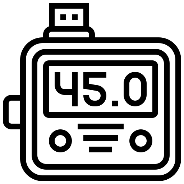 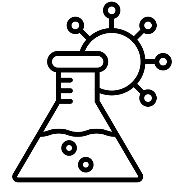 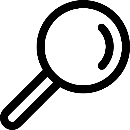 Challenges
1- Complexity
2- Achieving high sensitivity and selectivity
3- Interference
light passes through a subwavelength aperture or hole in a metal film
causing plasmonic resonance that enhances transmission
SPR 
Surface Plasmon Resonance
Challenges &Advantages
Ferritin
SPR
Conclusion
STREAM
Simulation
The End
DTL
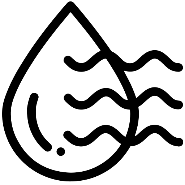 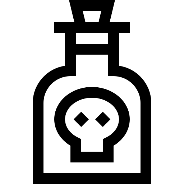 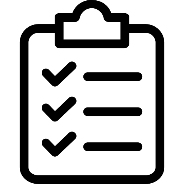 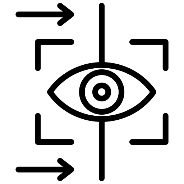 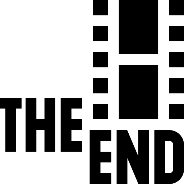 Sensor
Marine toxins
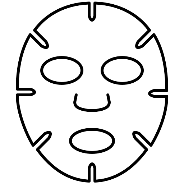 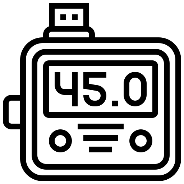 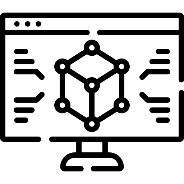 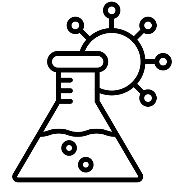 EOT 
Extraordinary Transmission
Light interacts with metal film
Electromagnetic field generated.
Field senses refractive index
Indicates presence of analytes
precise control over the size and shape of the metal nanostructures
minimizing non-specific binding and interference 
can be integrated with microfluidic devices
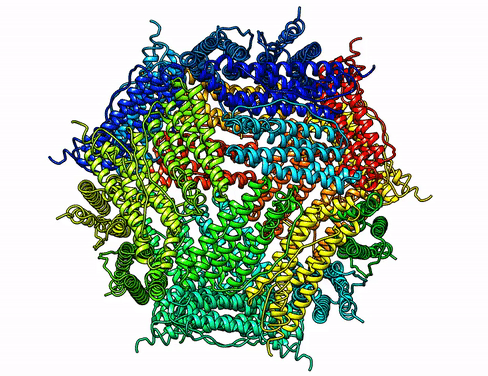 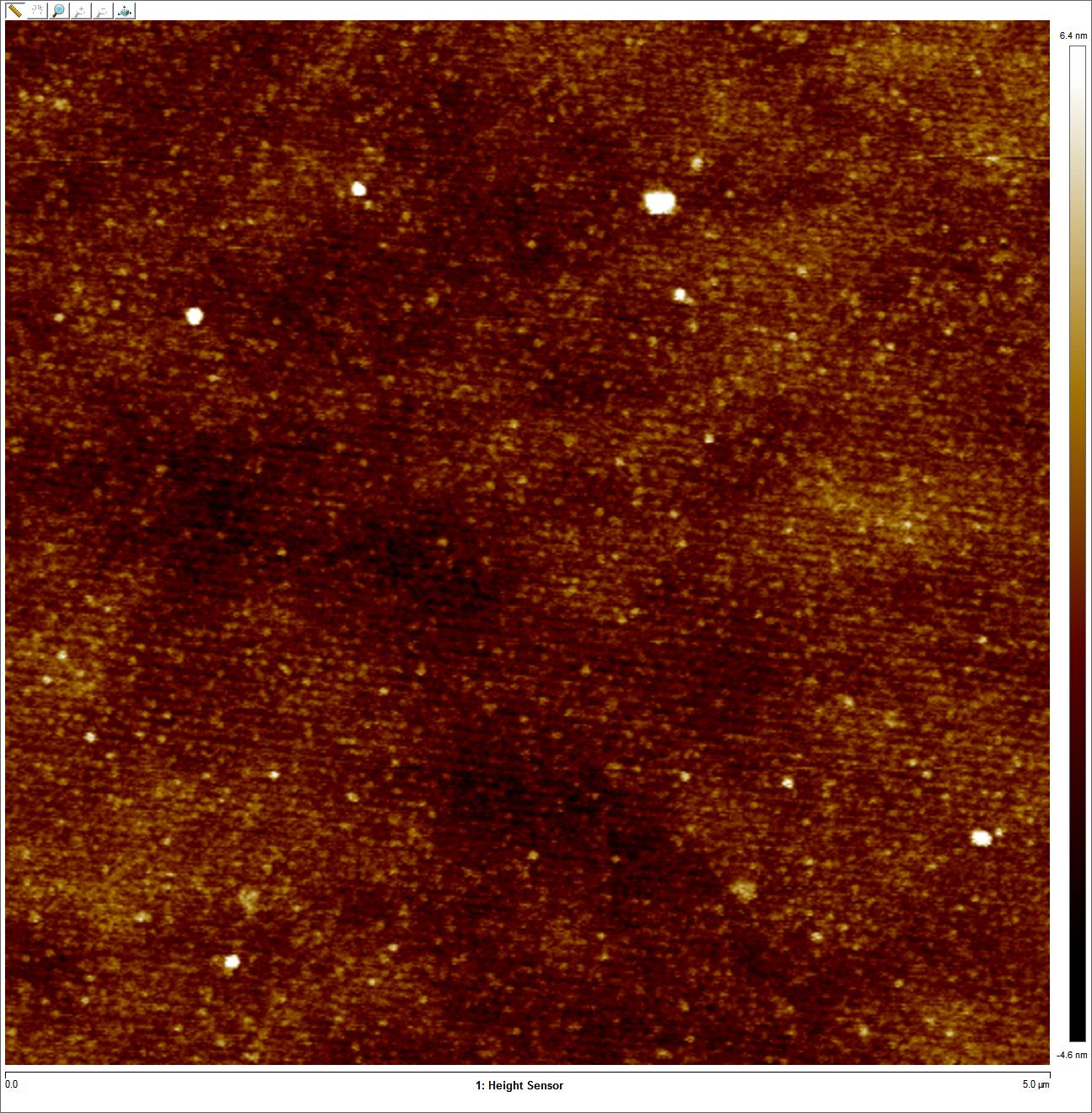 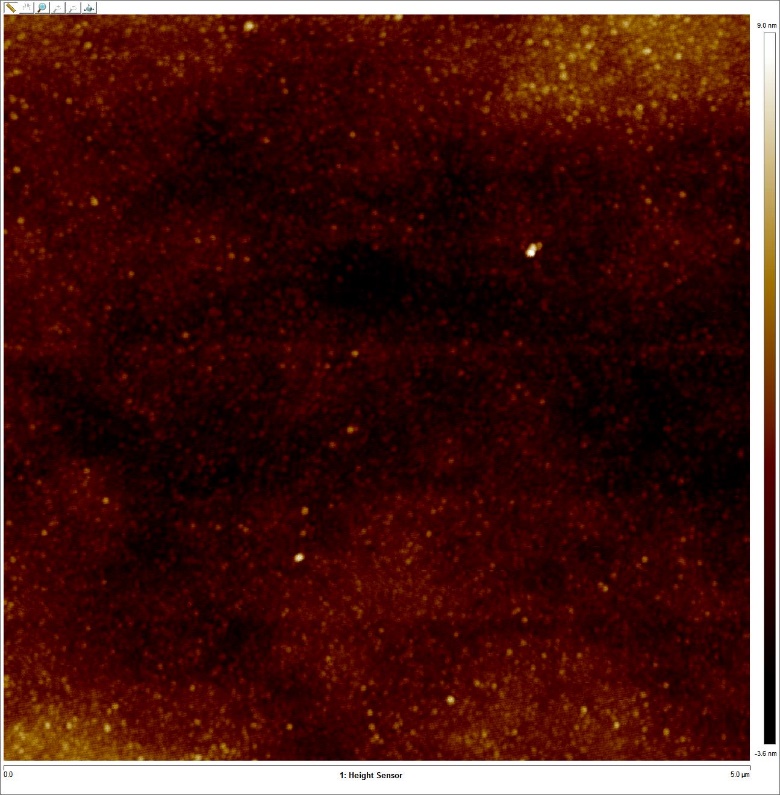 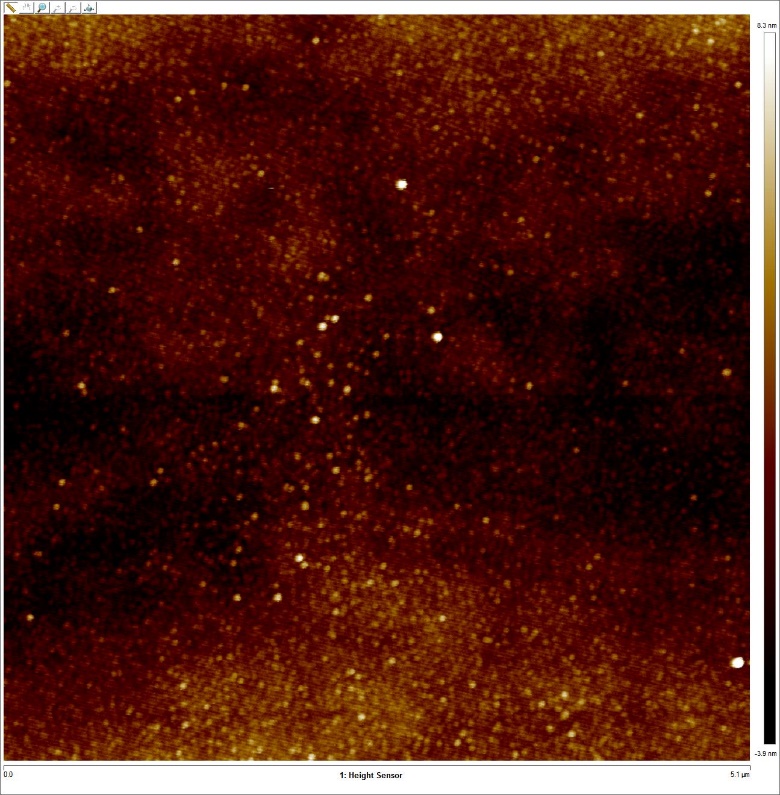 Ferritin
SPR
Conclusion
STREAM
Simulation
The End
DTL
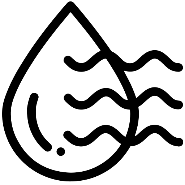 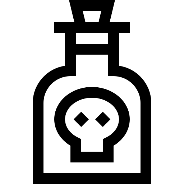 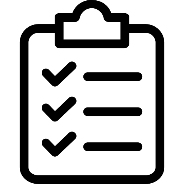 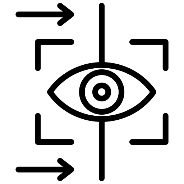 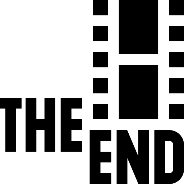 Sensor
Marine toxins
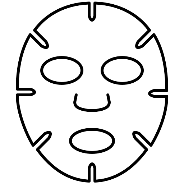 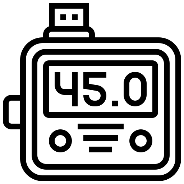 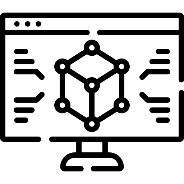 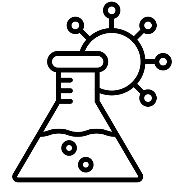 Anti-Ferritin 20ug/ml+ Ferritin100ng/ml
Anti-Ferritin 20ug/ml+ Ferritin100Pg/ml
Anti-Ferritin 20ug/ml+ Ferritin10ng/ml
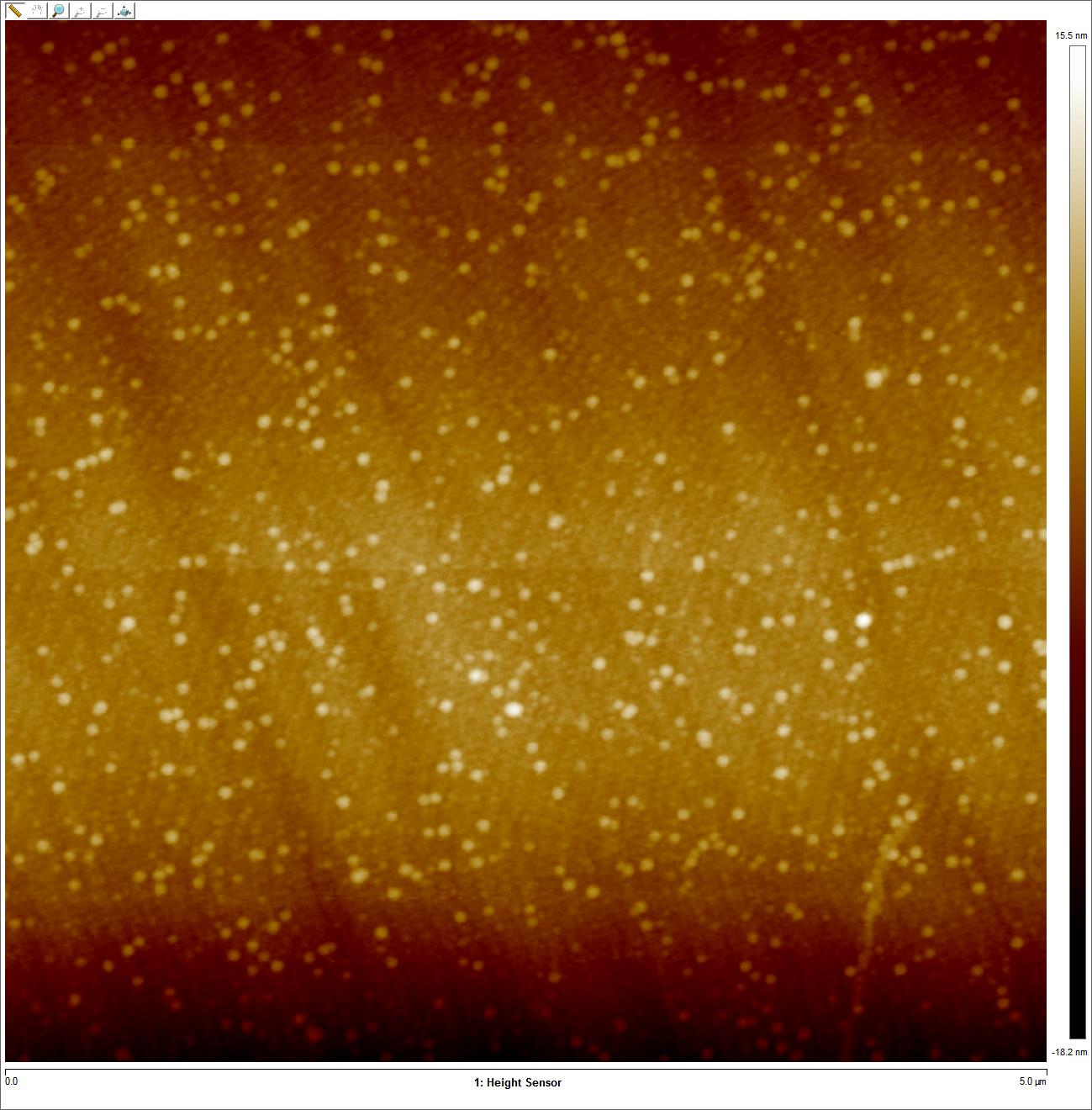 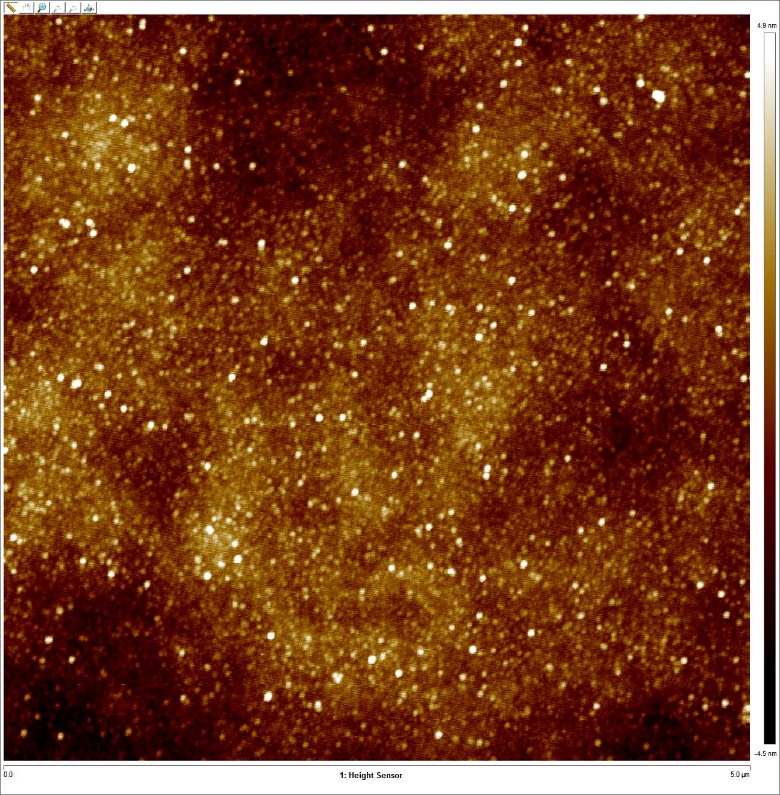 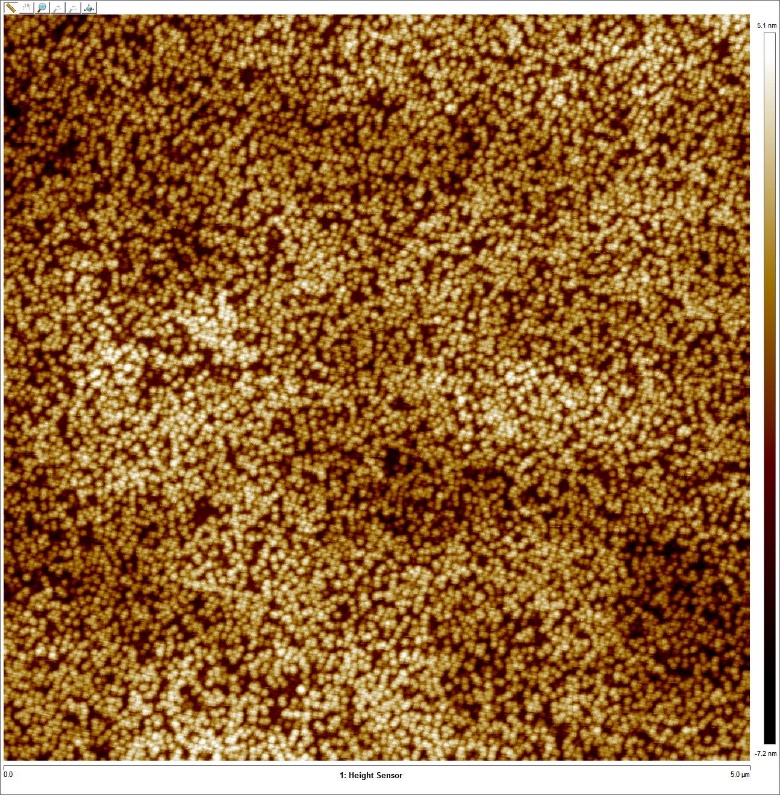 Anti-Ferritin 20ug/ml+ Ferritin1ug/ml
Anti-Ferritin 20ug/ml+ Ferritin2ug/ml
Anti-Ferritin 20ug/ml+ Ferritin6ug/ml
Ansys (Lumerical), Finite-Difference Time-Domain (FDTD) simulations
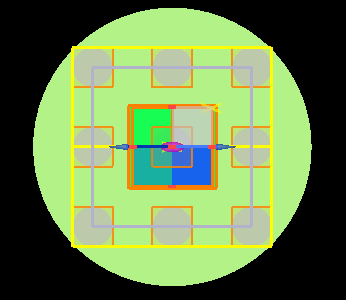 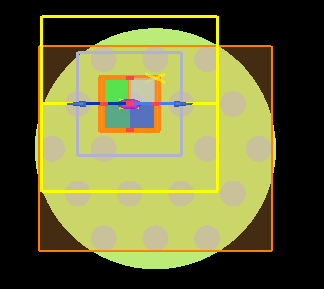 Ferritin
SPR
DTL
Conclusion
STREAM
Simulation
The End
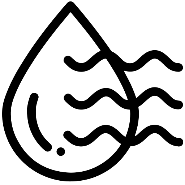 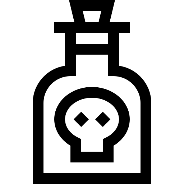 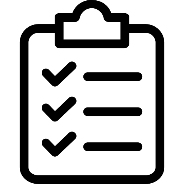 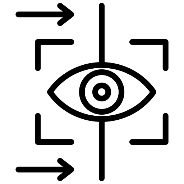 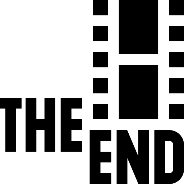 Sensor
Marine toxins
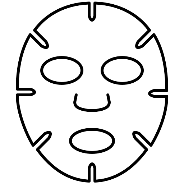 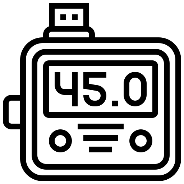 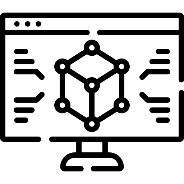 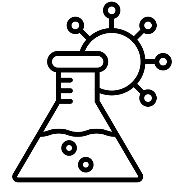 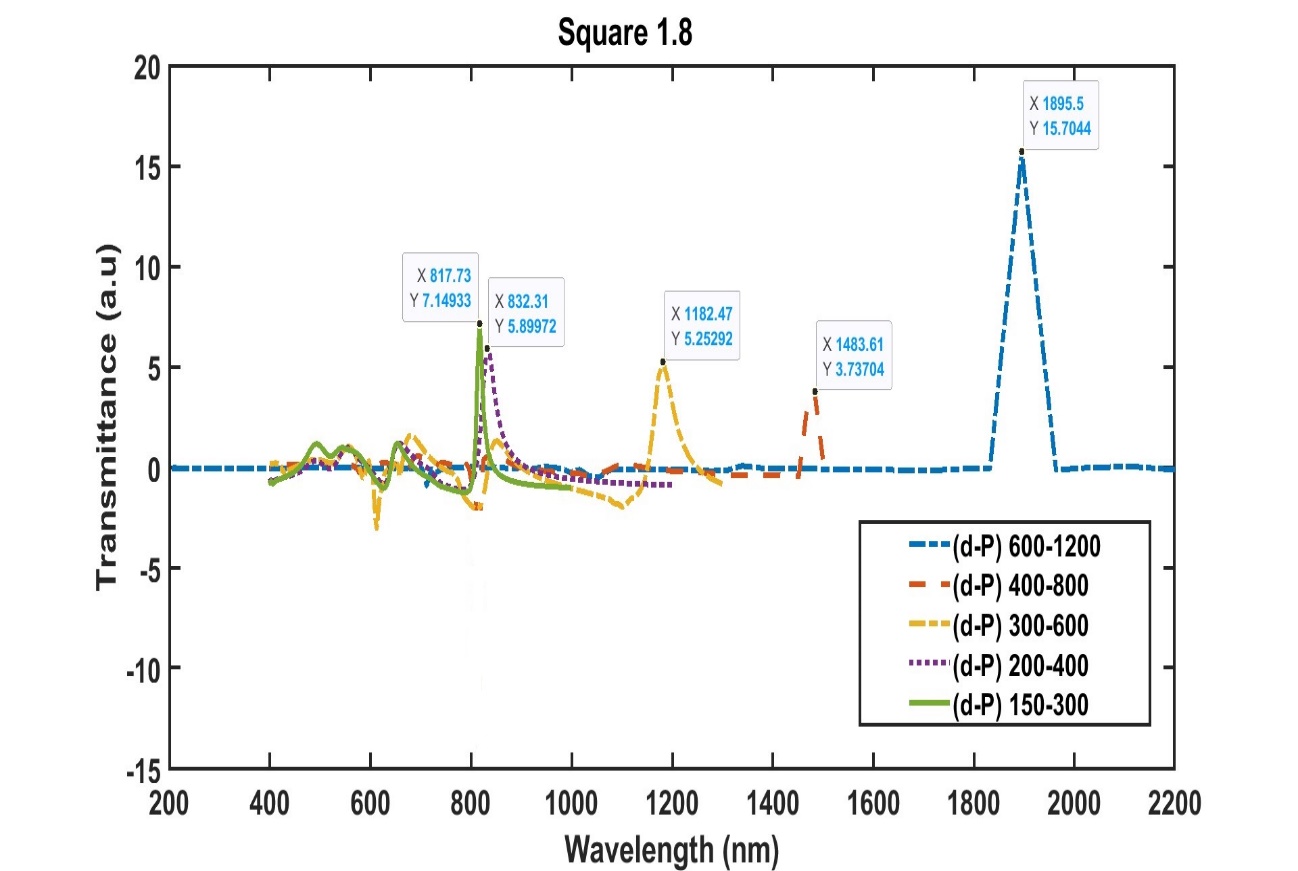 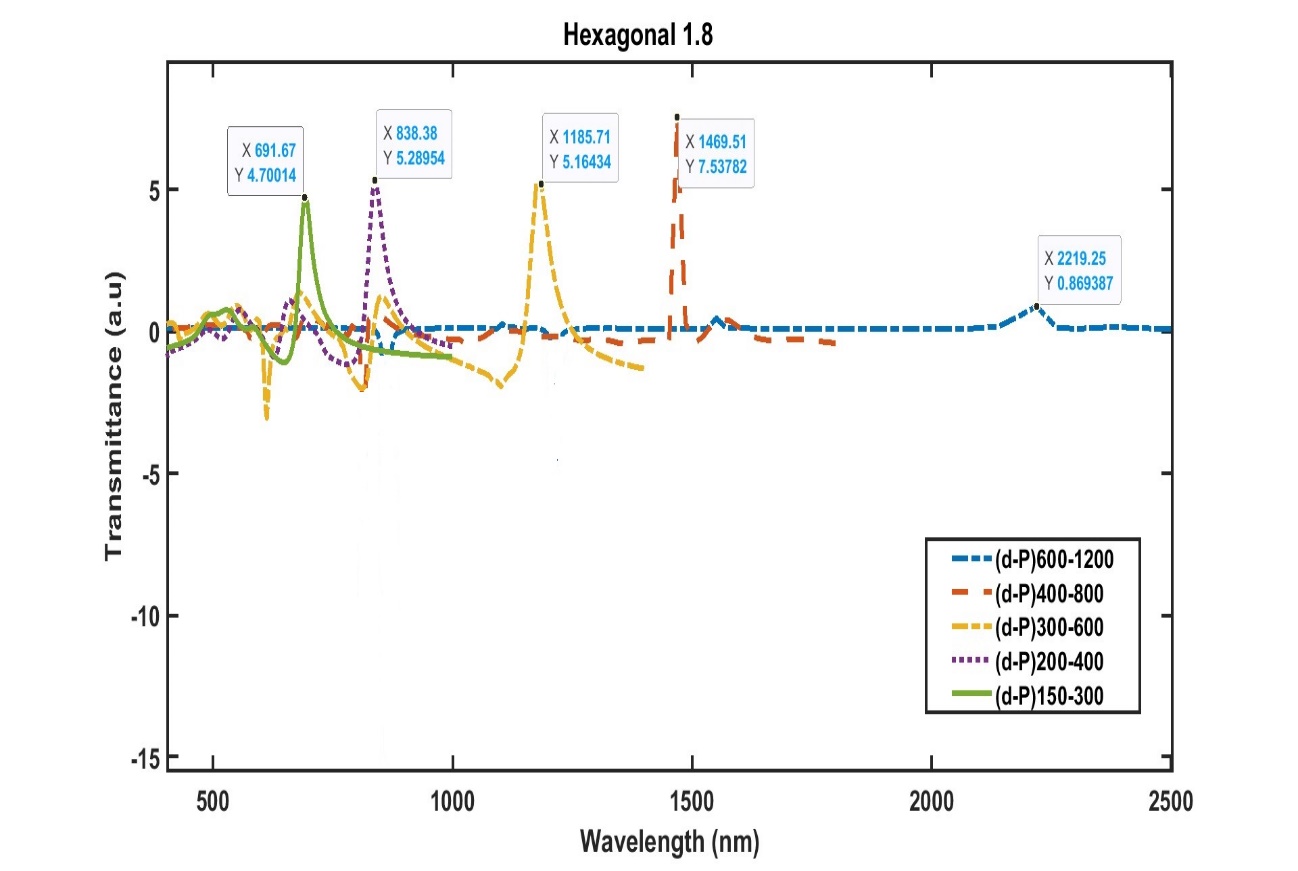 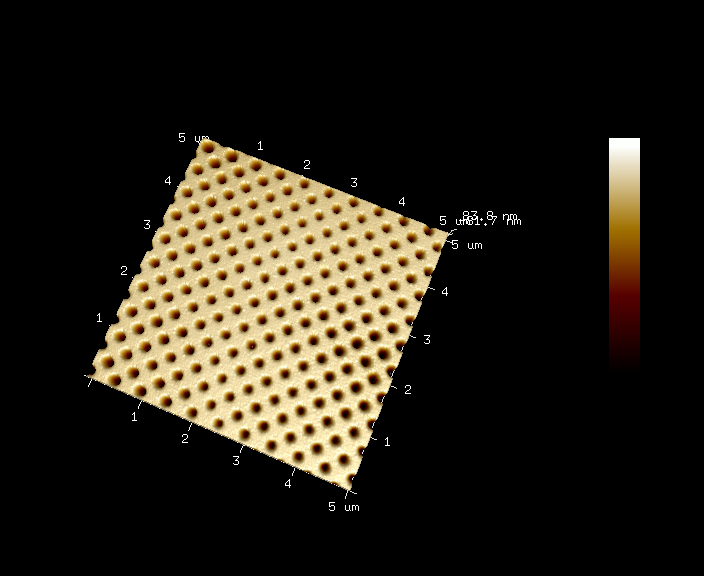 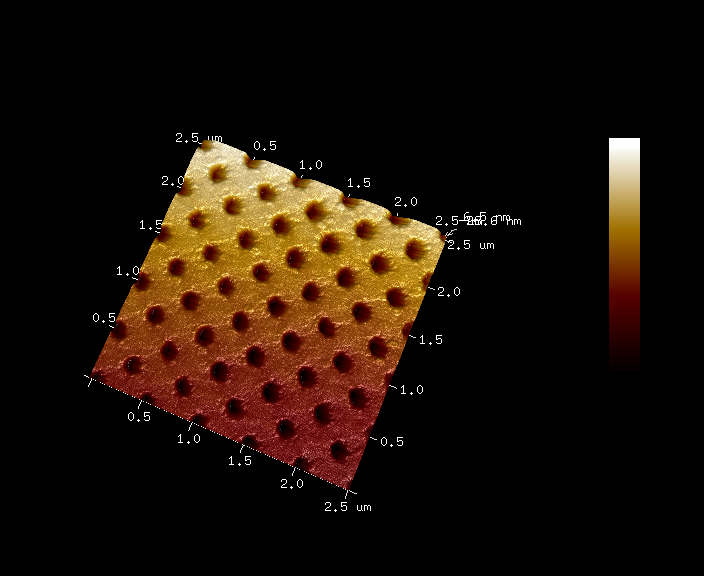 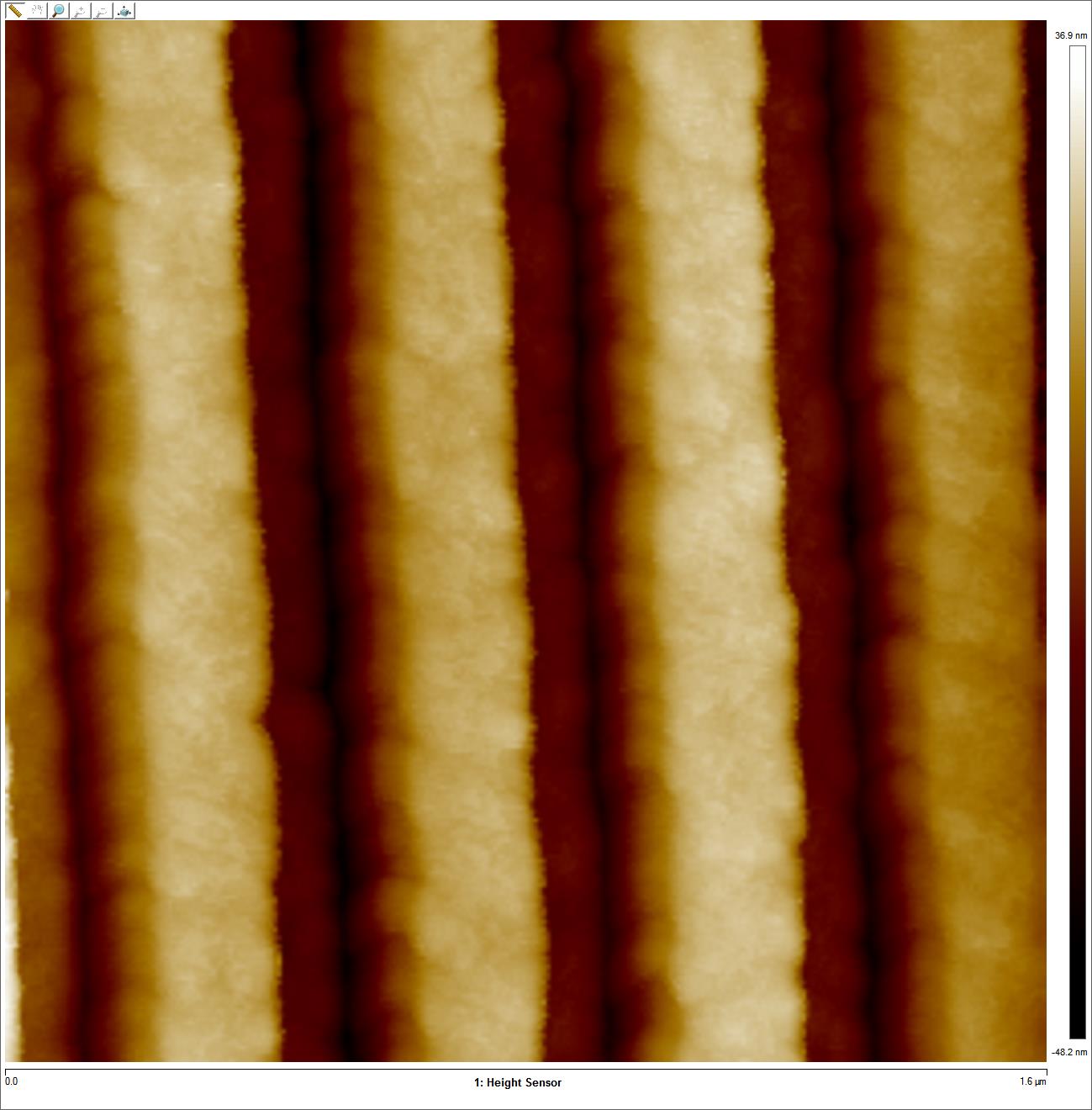 Ferritin
SPR
Pathway
DTL
Conclusion
STREAM
Simulation
The End
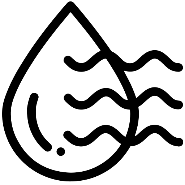 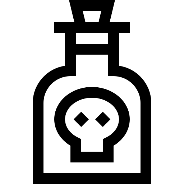 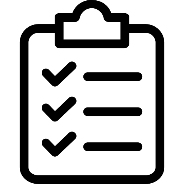 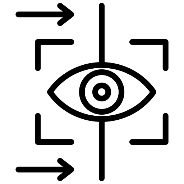 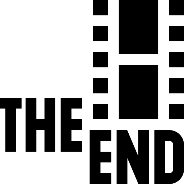 Sensor
Marine toxins
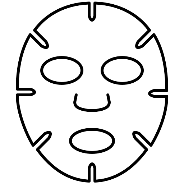 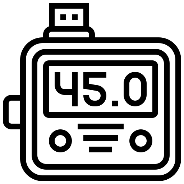 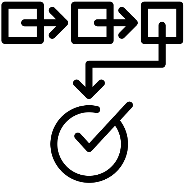 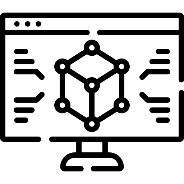 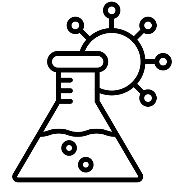 Nanohole arrays
Nano slits, first exposure
Nanohole arrays
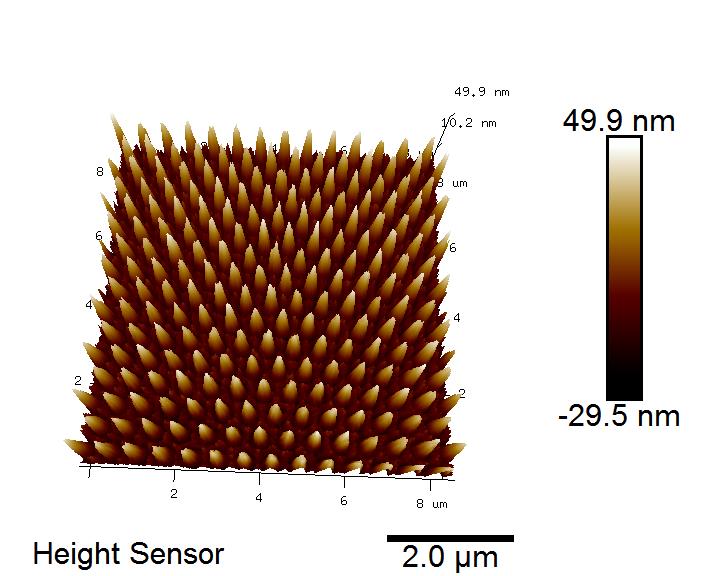 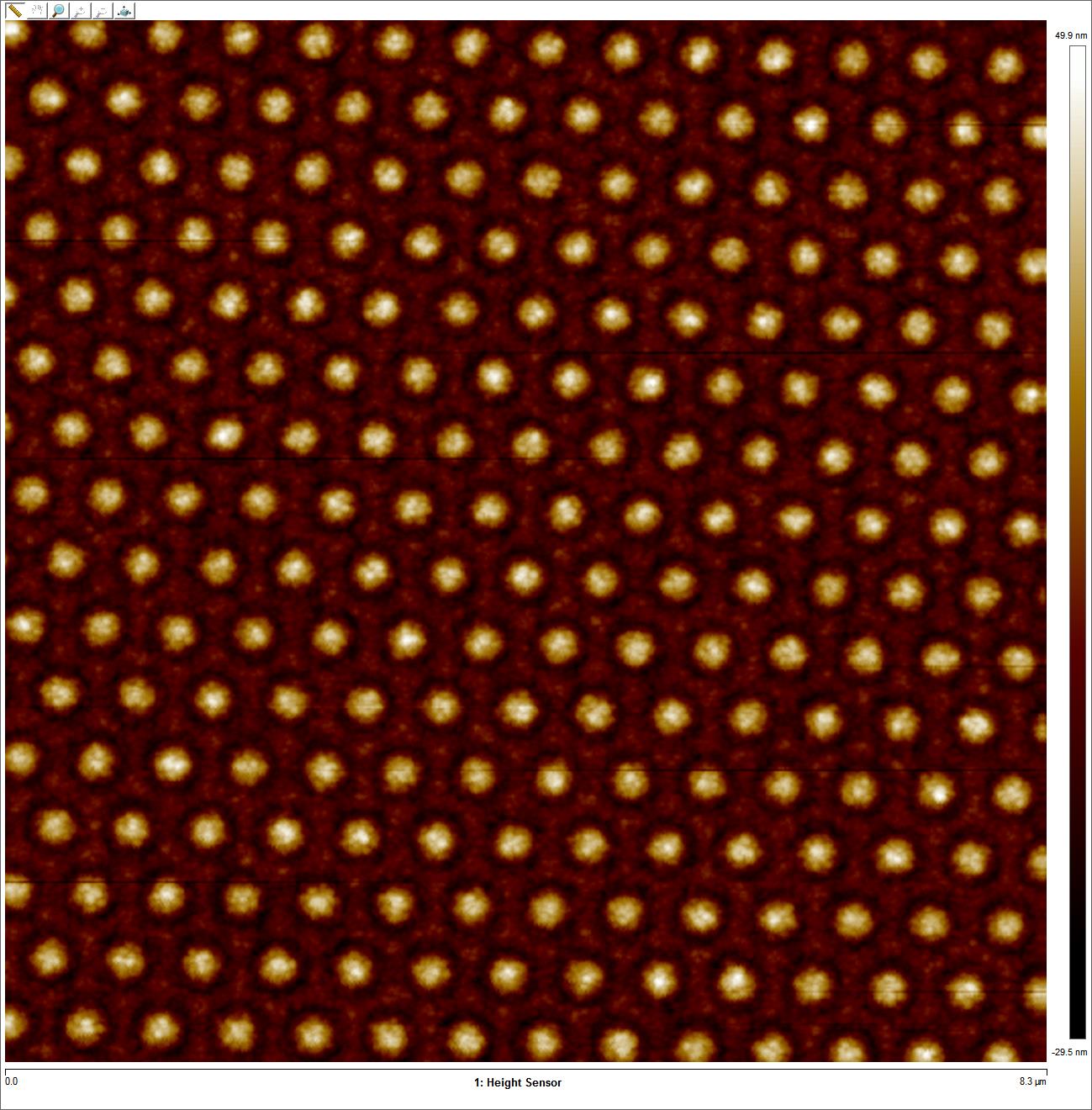 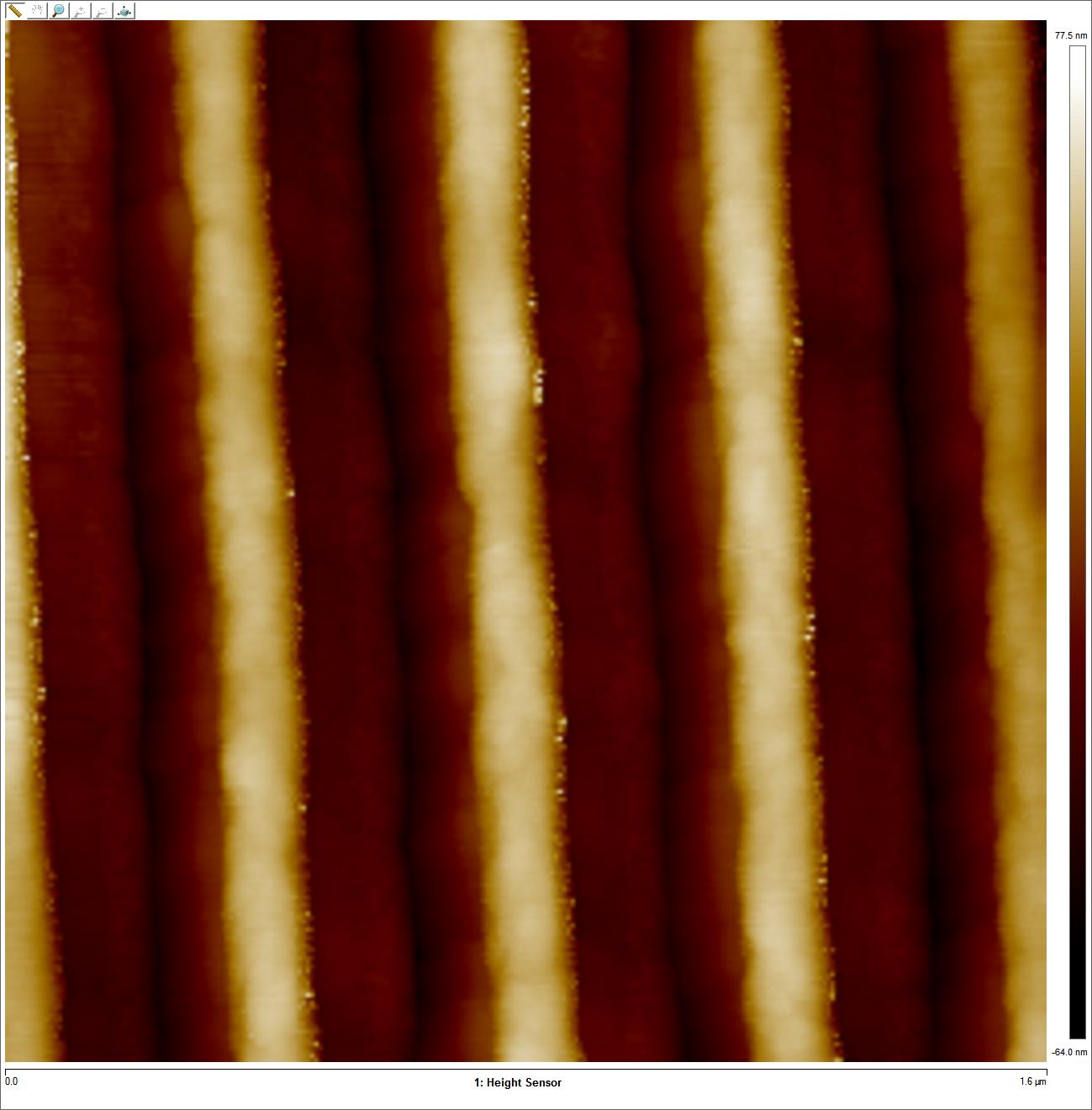 Hexagonal Nanopillars, 3D
Hexagonal Nanopillars
Nano slits, fifth exposure
Finding a model molecule
Immobilization     
   Ferritin on the silicon surface
Finding a way to immobilize it
AFM imaging
Ferritin
SPR
DTL
Conclusion
STREAM
Simulation
The End
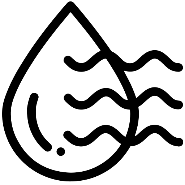 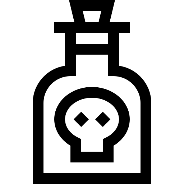 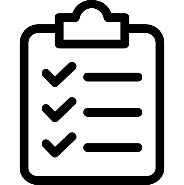 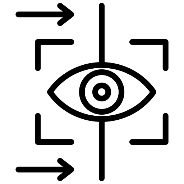 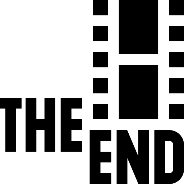 Sensor
Marine toxins
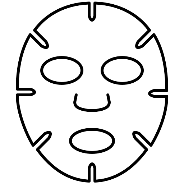 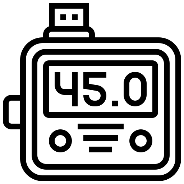 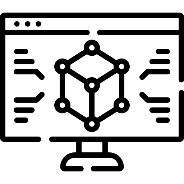 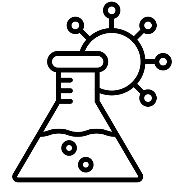 Test the sensor with model molecule & 
real toxin
Microfluidic system & optical alignments
Fabrication of nanohole arrays (DTL)
Simulation studies
T
H
K
N
A
Ferritin
SPR
DTL
Conclusion
STREAM
Simulation
The End
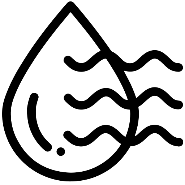 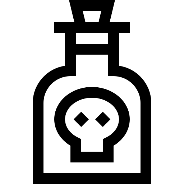 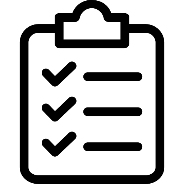 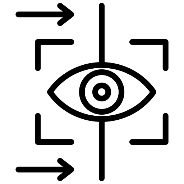 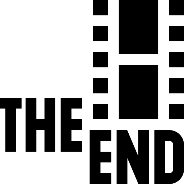 Sensor
Marine toxins
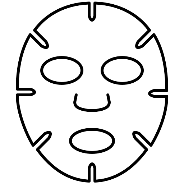 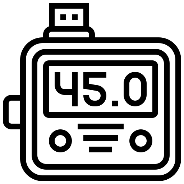 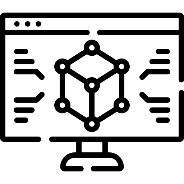 U
O
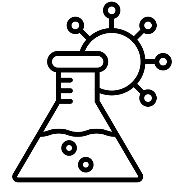 Y